Mensch und Natur
Umweltschutz
Lösung der Probleme
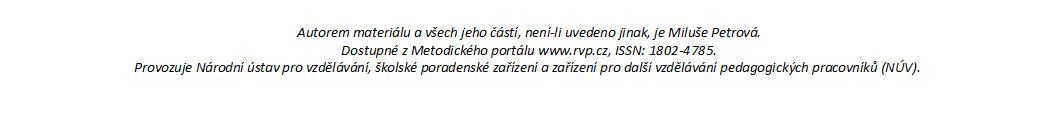 Inhalt:
Wortschatz zum Thema
Die Luftverschmutzung
Die Wasserverschmutzung
Die Abfälle
Die Menschen leiden an verschiedenen Beschwerden.
Wie können wir selbst unsere Umwelt schützen?
Zum Wortschatz:
Problem: die Luftverschmutzung / die Luft ist verschmutzt / verpestet
Problem: die Wasserverschmutzung / die Flüsse und Meere sind verschmutzt
Problem: Abfälle
Denke nach: welche Beschwerden kann z.B. die verschmutzte Luft dem Menschen verursachen?
Wie persönlich können wir jeden Tag unsere Umwelt schützen?
ich dusche mich -  ich spare so den Wasserverbrauch
ich benutze nicht umweltfeindliche Reinigungsmittel – ich …..
zum Einkaufen nehme ich Stofftaschen statt aus Plastik – ich unterstütze nicht die Produktion von …..
ich fahre zur Arbeit / zur Schule mit den öffentlichen Verkehrsmitteln -  - ich …..
ich verbrenne nicht das alte Papier, ich werfe einfach nicht alles in die Mülltonne – ich …..
im Garten verwende ich nicht chemische Düngemittel oder andere chemische Mittel gegen Schädlinge (Blattläuse) – ich …… (Brennnessel-sud gegen Blattläuse)
wir heizen nicht, wenn es nicht nötig ist – wir …..